Library 
Starter Kit
Compiled by
Helene van der Sandt
Contents of Starter kit
Library membership: Registering, borrowing, etc
Online presence: Library Web Page, Social media
Facilities: wifi, photocopiers, computers
Information resources: Classic Catalogue,  FindPlus, InfoWise
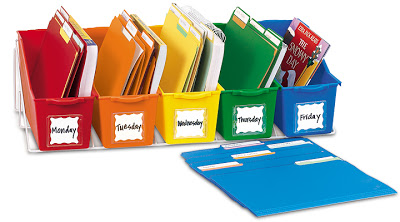 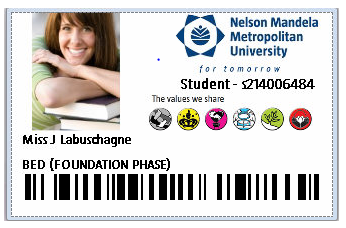 Library membership
Renewing books
Borrowing books
Overdue Charges
Short Loans
What must I do to become a library member?
Please do not let other students use your student card.
You are responsible for all items issued on your card.
Please register as a LIBRARY USER
at the Circulation Desk.

Bring your student card to register 
for first time and every year there-after. 
Provide 2 different contact numbers.
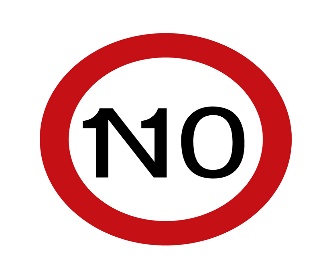 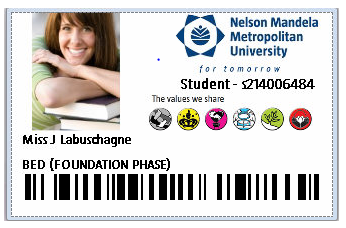 No CARD 
= No Library entrance 
= No books on loan
= No computers
= No Services
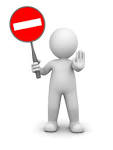 borrowing from library
Renewing of items
Patrons may renew library material  
by phone, 
online via the Classic Catalogue or 
in person at the Circulation Desk.
 
Library material can be renewed once unless another patron has booked the item.
OVERDUE / LOST CHARGES
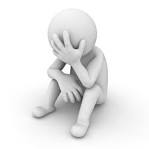 This overdue charge will change to a billing fee of R100 per book once the book is more than 30 days overdue.
SHORT LOANS / COURSE RESERVES
Books, articles or class notes placed by the lecturer
 You must have: 
Student card
Shelf no. of the item, looked up in Classic Catalogue
Items can be used for 1 hour at a time
One renewal in person per item, provided another student has not booked the item
Short Loans are behind Circulation Desk
on Ground Floor
[Speaker Notes: Refer to p. 8]
STUDY COLLECTION
Copies of prescribed books
May be borrowed for 3 days
No renewals or reservations for this collection
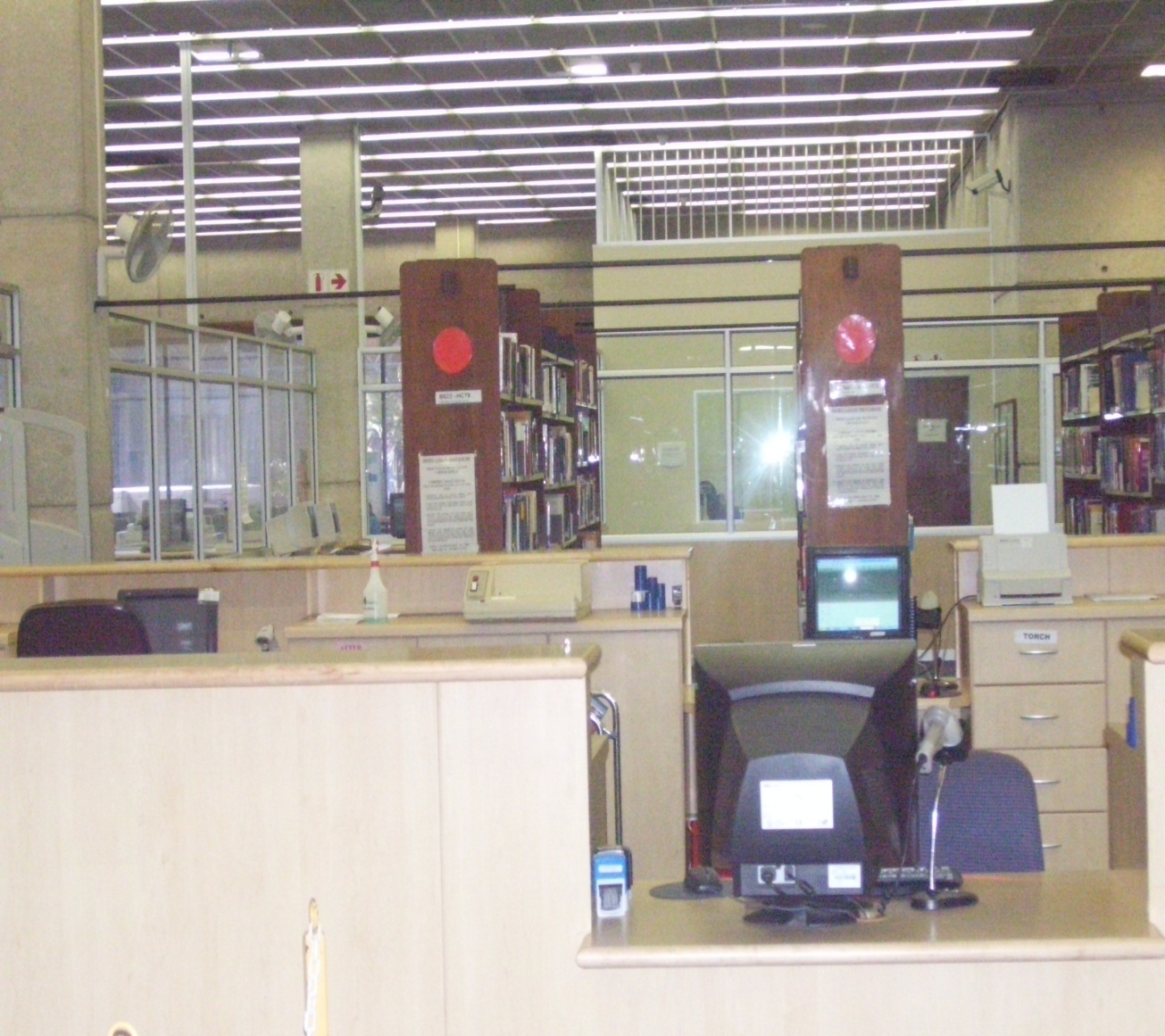 Study Collection is also behind Circulation Desk on Ground Floor
[Speaker Notes: p. 8-9]
Library facilities
Copiers/printers on all floors. Use the same system as in labs.
Facilities
S
Special needs 

4 dedicated (wheelchair friendly) workstations 
Magnifier  
Zoom Text software 
Special keyboards with large icons, a dedicated scanner and printer
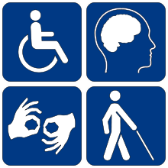 Computer Work Stations issued 1 hour at a time.
Online presence
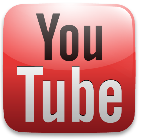 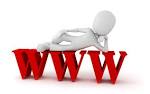 Twitter
http://twitter.com/NMMU
NMMU Library onTube
http://www.youtube.com/user/NMMULibraryonTube
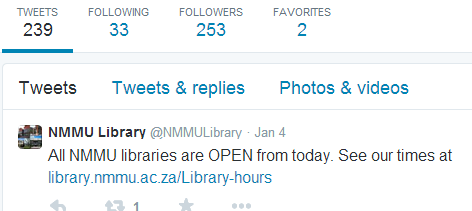 Social media
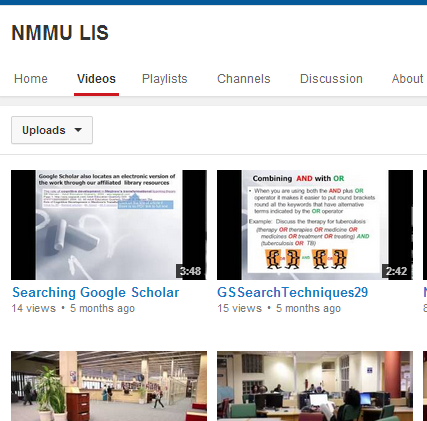 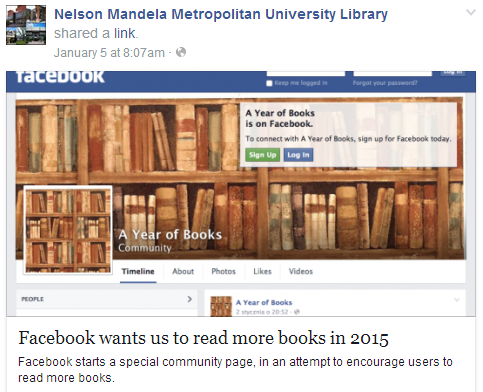 Facebook:
http://www.facebook.com/NMMULIS
Library website:
http://library.nmmu.ac.za
Quick Links
Menu
Please check here for available free Library training sessions.
On the Librar site you wil find:
Links to 
Information Resources:
Classic Catalogue
FindPlus
Online Databases
InfoWise
Google Scholar
Old Exam Papers
Mobile Library Catalogue, etc.
Information about:
Library Hours
Library training sessions
Information Commons
E-forms
Photocopying and Printing
Inter-Branch Loans, etc.
Classic Catalogue
Information resources
FindPlus
InfoWise
Information resources: starter kit
Find books, articles and class notes placed in the Reserve/Short Loan Collection.
InfoWise provides information on how to do assignments.
You can search multiple Library resources (books, journal articles) all at once with a “Google-like” search.
looking up short loans /course reservesin  Classic catalogue
Go to Classic Catalogue
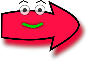 Access Short Loans/Course Reserves
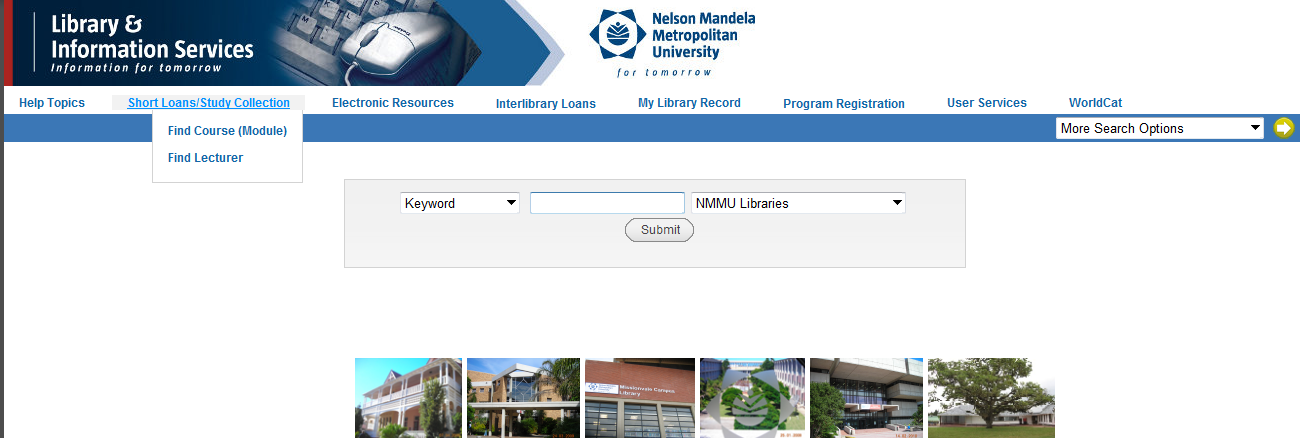 You can either search by course code or by lecturer’s name
Example of items on Short Loan
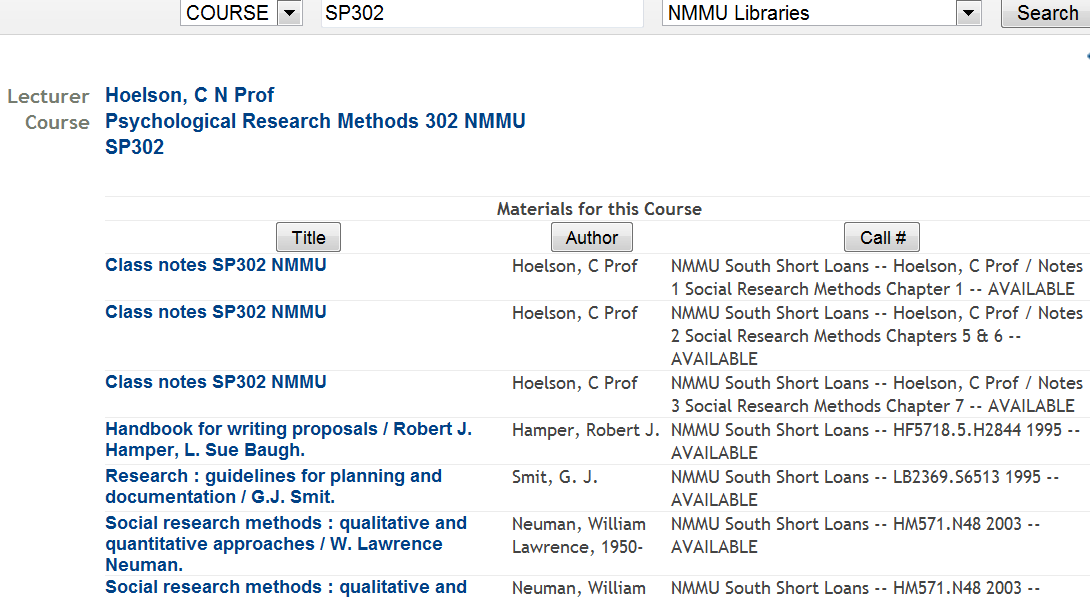 You need the following information:
Lecturer’s name
Books: shelf no.
Articles, class notes: box no.
Find books articles etcin findplus
Do a search in FindPlus
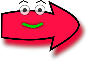 search findplus
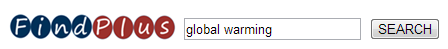 Enter a word or phrase in the Search text box, and then press 

   Search Terms
 You can enter an author's name, a title, or keywords 	describing a  subject. 
FindPlus returns a list of all the library resources that match your search terms.
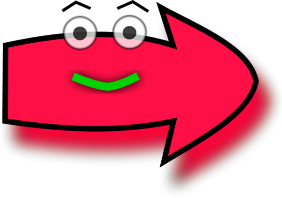 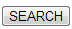 Findplus: Search results
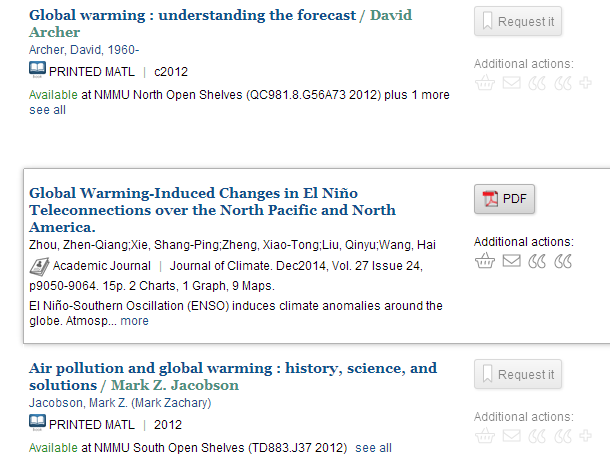 Printed Material (see next slide).
Online journal article. 
Click on PDF to view.
Search result list: printed material
4.
1.
2.
3.
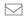 Text and/or icon to indicate the type of material.
When multiple copies are available, the list does not appear until you click title or 
This icon displays if one or more of the copies is in Short Loan or Study Collection.
You can only request material from other Campuses or “out on loan” copies.
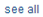 findplus : multiple copies of print material
1.
4.
2.
3.
Untick this option to view all copies.
Check the Campus library (e.g. NMMU South, etc.) as well as the collection (e.g. Short Loans, Open Shelves, etc.) in which the item is.
Copies at other academic institutions in the Eastern Cape, will also display.
Write down the call number (shelf address) of the item to be able to find item on shelf.
Finding a book on the shelf with the call no
Reading call numbers
r
Reading call numbers
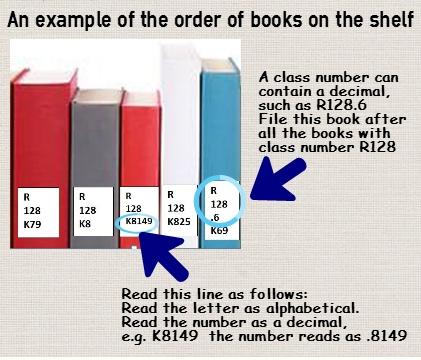 One last word
Please register at the Library as soon as you receive a student card 
Please attend free Lunch hour Library training sessions
Remember the Big 3 information resources on Library Page (Classic Catalogue, FindPlus and InfoWise)
Remember that Short Loan or Course Reserves can be looked up in the Classic Catalogue
Library booklets are available @ Library
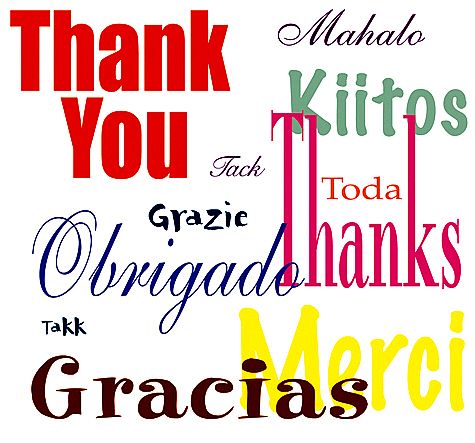